Figure 1. PolyQ AR promotes autophagy. (A) AR112Q cells demonstrate higher levels of autophagy. Tetracycline-regulated ...
Hum Mol Genet, Volume 23, Issue 5, 1 March 2014, Pages 1376–1386, https://doi.org/10.1093/hmg/ddt527
The content of this slide may be subject to copyright: please see the slide notes for details.
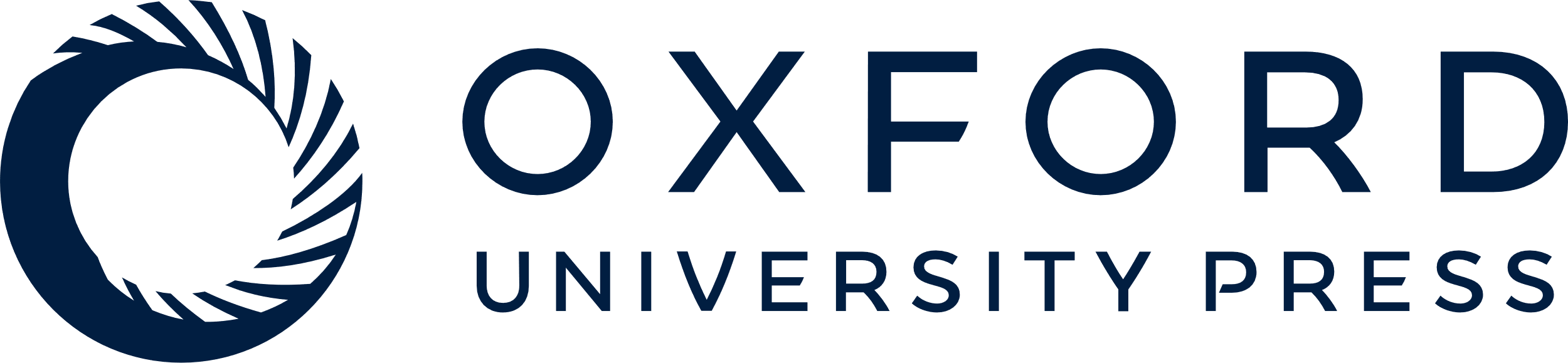 [Speaker Notes: Figure 1. PolyQ AR promotes autophagy. (A) AR112Q cells demonstrate higher levels of autophagy. Tetracycline-regulated PC12 cells were induced to express AR10Q or AR112Q in the presence of 10 nM R1881 for 48 h. For the final 4 h, cells either were supplemented with serum or were deprived to induce autophagy. Lysates were analyzed for AR, LC3 and p62. Quantification of three independent experiments shown at right. Data are mean ± SEM. *P < 0.05, ***P < 0.001. (B) AR polyQ length does not affect autophagic flux. AR10Q and AR112Q cells were treated as in (A), with the final 4 h consisting of treatment with serum or serum starvation with or without E64d (10 µg/ml) and pepstatin A (10 µg/ml). Representative western blot is shown at top. Autophagic flux from three independent experiments was determined by quantifying normalized LC3-II band intensities and subtracting the difference of fed E64d/pepstatin A-treated and untreated cells from that of starved E64d/pepstatin A-treated and untreated cells (bottom). Data are mean ± SEM. n.s., not significant. (C) Expanded polyQ tract negatively correlates with mTOR pathway activity. Cells were treated as in (A) and lysates were analyzed for levels of phospho- and total mTOR, phosho- and total p70 S6 K, phospho- and total S6, phospho- and total 4E-BP1 as well as phosoph- and total ERK1/2. Quantifications of three independent experiments are shown at right. Data are mean ± SEM. **P < 0.01, ***P < 0.001 and ****P < 0.0001.


Unless provided in the caption above, the following copyright applies to the content of this slide: © The Author 2013. Published by Oxford University Press. All rights reserved. For Permissions, please email: journals.permissions@oup.com]